Cultivation practices and utilisation of Marula (Sclerocarya birrea (L)) by smallholder farmers in dry region of Zimbabwe
By 
Dr Andrew Tapiwa Kugedera
Introduction
Marula is one of economically important trees underutilized in Southern African countries 
The tree provides important non-timber forest products (NTFPs)
NTFPs play a vital role in improving human nutrition, health and income.
Commercialisation of Marula is the best to enjoy benefits
This require sustainable domestication and cultivation practices.
DISTRIBUTIONMARULA TREE IN AFRICA
MARULA TREE
Aims and objectives
The aim of this study was to assess cultivation practices and utilization of Marula in dry region of Zimbabwe.
Specific objective was to:
Determine the utilisation, harvesting, stem density and economic effects of Marula on human livelihoods and country at large.
Theoretical Framework
The study was undertaken within the scope of sustainability science (humans vs environment).
It focused on vulnerability and robustness of human-environment systems.
Research focused on institutional frameworks which lead to sustainable management of natural resources.
Propagation techniques
Majority of participants (48 %) indicated that Marula is  nurtured from self seeded seedling.
Farmers had limited knowledge in tree propagation especially using grafting which increase growth and fruit yield.
PROPAGATION USING SEED AND TRUNCHEON
Propagation techniques
Stem density in arable and non-arable
MARULA FRUITS
Fruit before ripe (green in colour and hard)
Fruit after ripe (yellow in colour and juicy)
Fruit before ripe, attached to tree
Harvested ripe Marula fruit
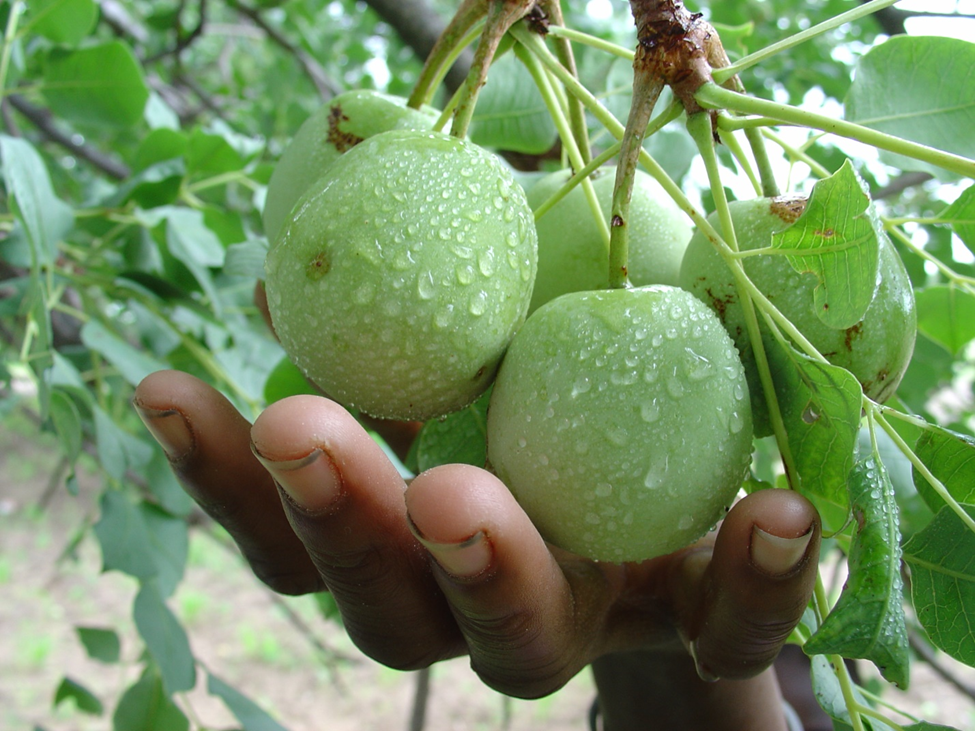 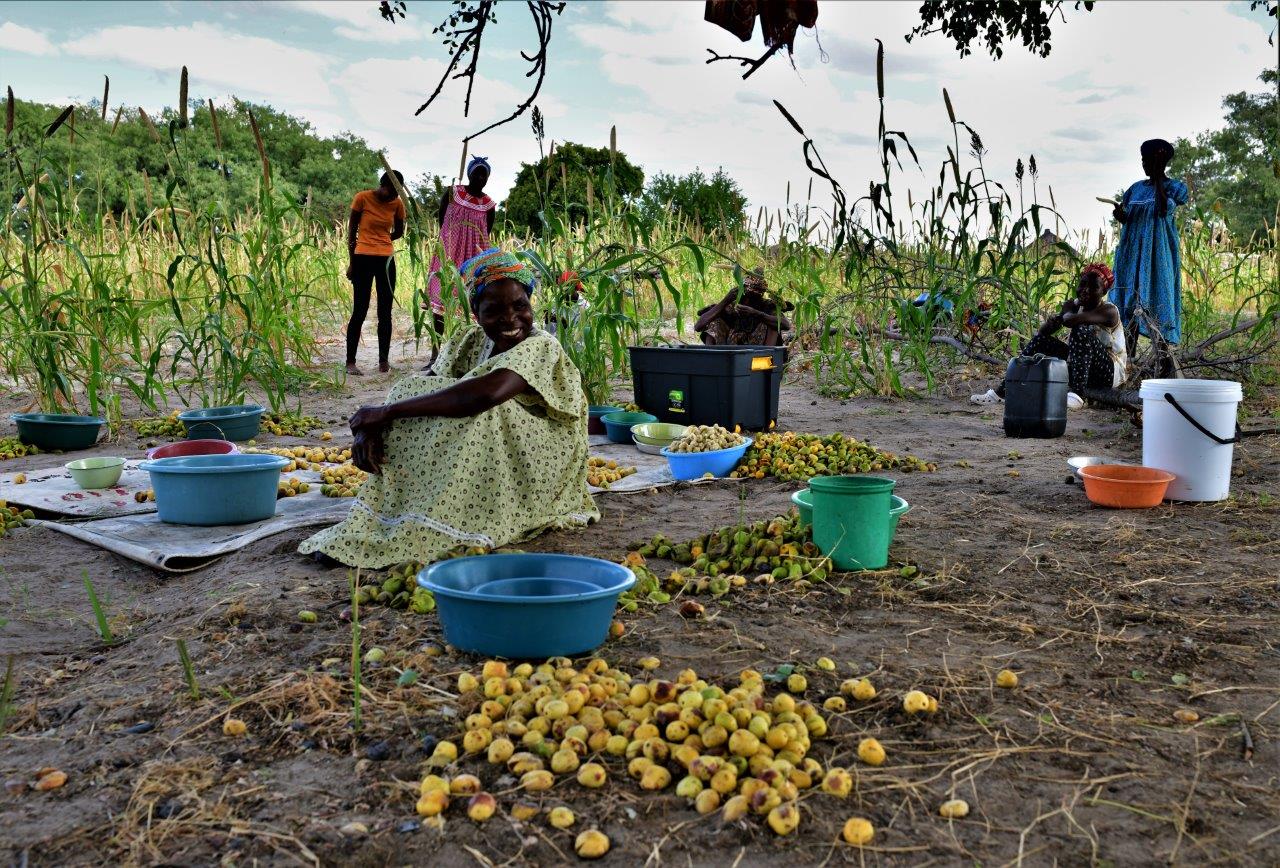 MARULA NUTS
Utilisation of Marula
Potential economic benefits of Marula
On average Marula tree yield 300 kg (72 litres juice).
A farmer is guaranteed US$60-72 per tree.
Domestication with 246 tree/ha (9 m between rows and 4.5 m within rows).
Expected yield (65 000 kg/ha) i.e. 15600 l (translates to US$15600).
MARULA BEER, WINE AND OTHER USES
MARULA CAKE AND OIL
Table 1:  Current and potential by Product (10 SADC countries)
TRADING POTENTIAL IN SADC COUNTRIES
WHAT SHOULD BE DONE
Crafting of legislations (management and conservation).
Management strategies that support sustainable utilisation and marketing. 
Creating public-private partnership. 
Governments to come up with clear policies.
THE END
THANK YOU